Gastrulation
Benjamin Towbin
Institute of Cell Biology, University of Bern
benjamin.towbin@unibe.ch
www.towbinlab.org
zebra fish development
Embryonic development can be divided in distinct morphological stages
Blastula
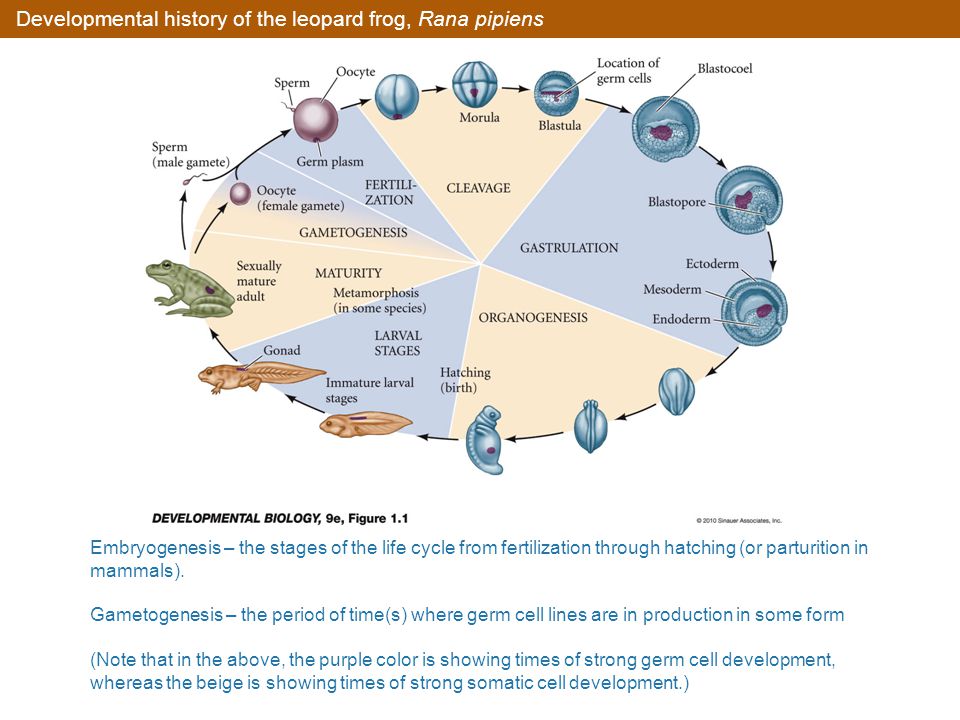 Gastrulation
Organogenesis
Learning goals
Know:
- when gastrulation occurs
- the three germ layers and how they are formed and what tissues they make 

Understand:
- the Spemann-Mangold experiment
- the term cell fate determination
- how morphogen gradients pattern the embryo
Amphibians have long served as a powerful model system to study gastrulation
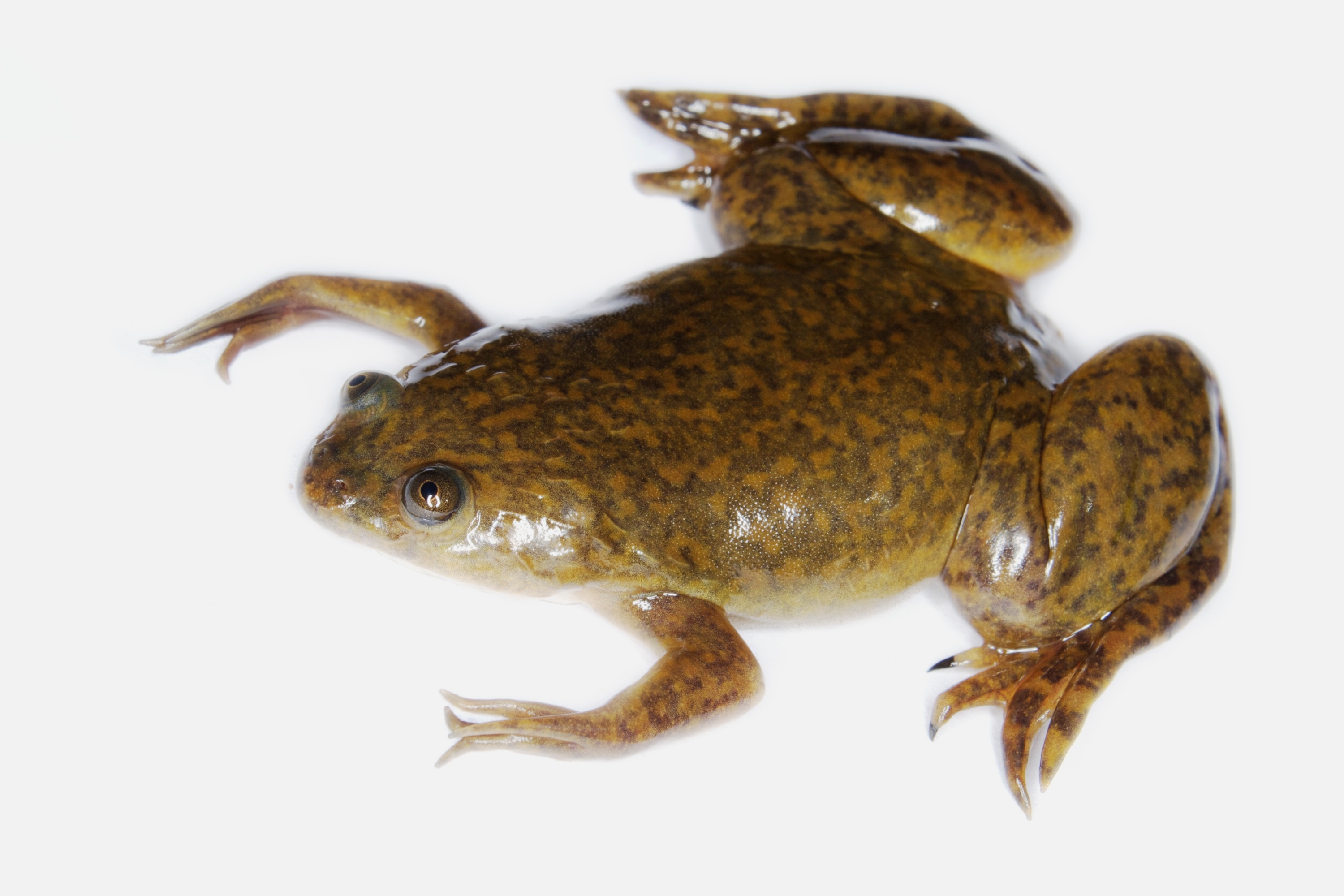 Xenopus laevis
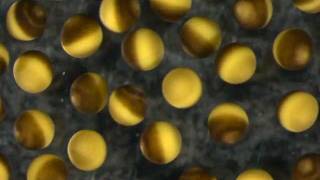 large size (> 1 mm)
can be physically manipulated (transplantation)
molecular principles conserved to other species
Xenopus eggs
Gastrulation: movement of cells and cell fate specification
animal pole
ectoderm
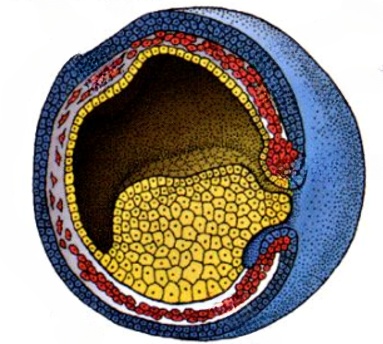 skin, nervous system
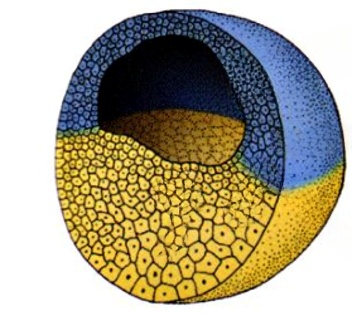 mesoderm
inner organs
blastocoel
endoderm
digestive tract
vegetal pole
Blastula
Gastrula
1. Morphogenesis: cells need to move to the right place

2. Cell fate determination: cells need to know what to do
Figures adapted from Wolpert – Principles of development
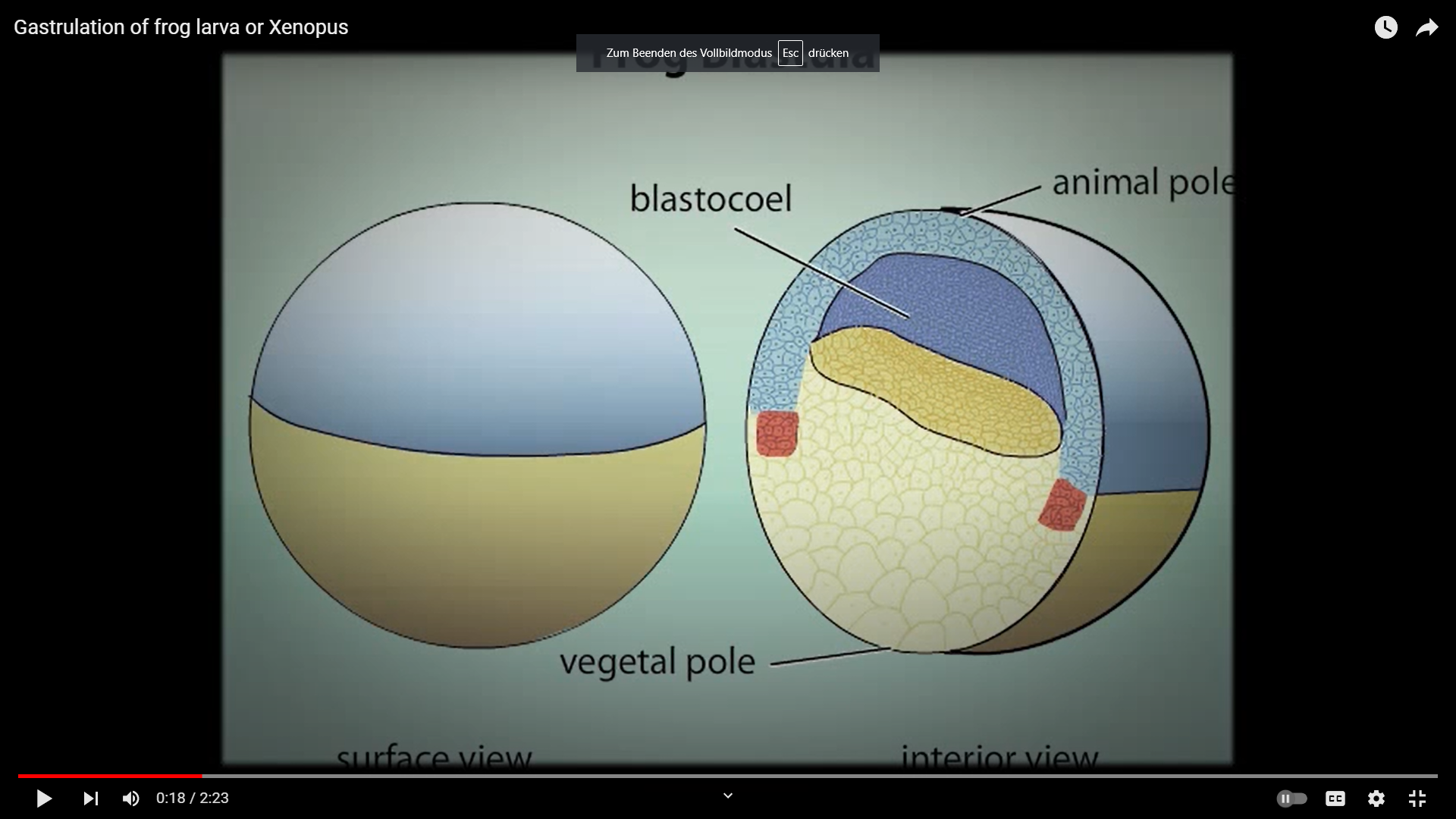 Source of Figures: Scott Gilbert – Developmental Biology
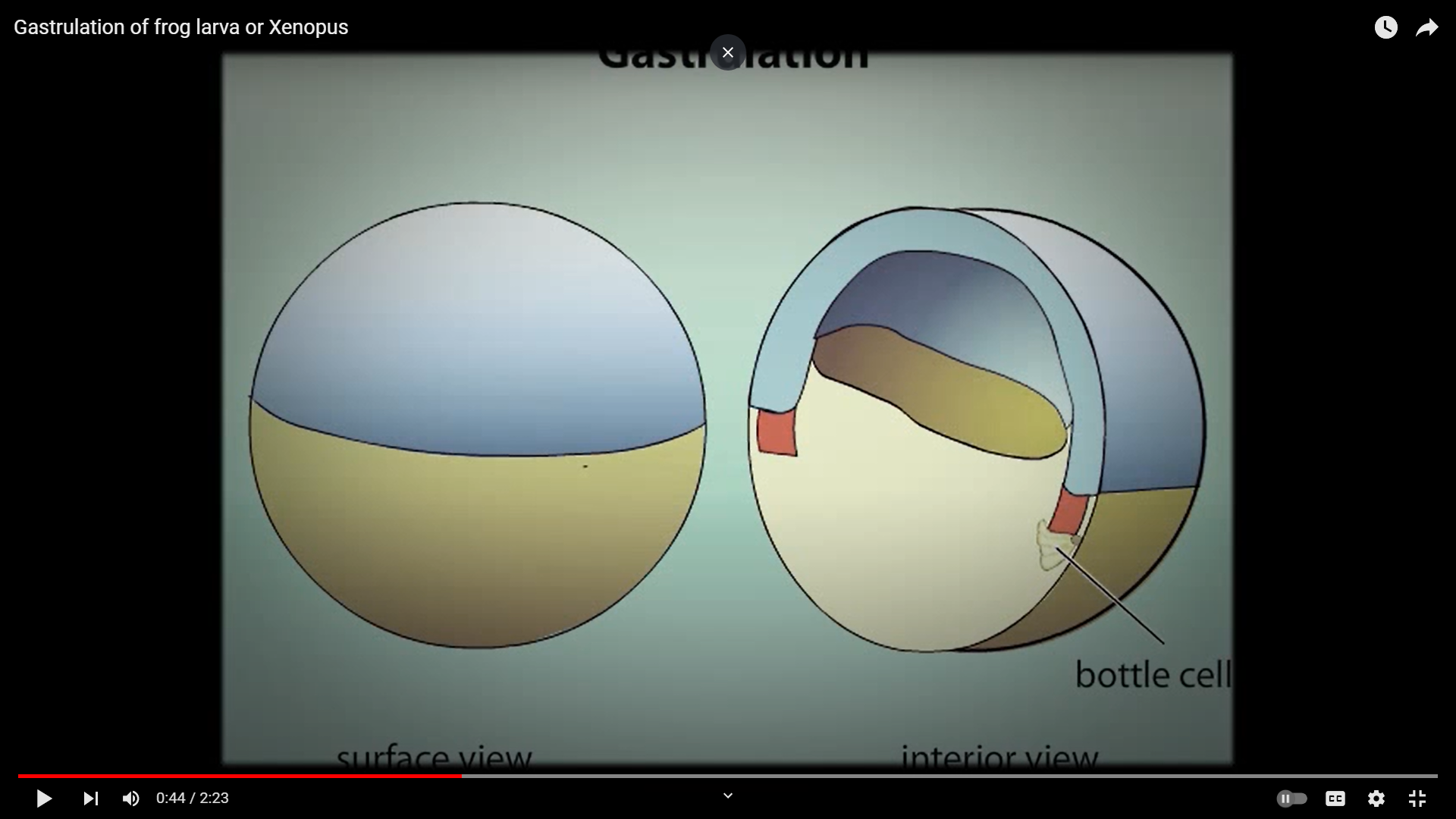 Source of Figures: Scott Gilbert – Developmental Biology
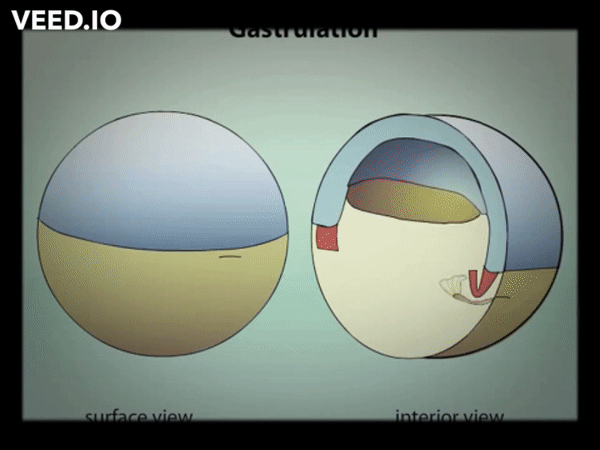 Source of Figures: Scott Gilbert – Developmental Biology
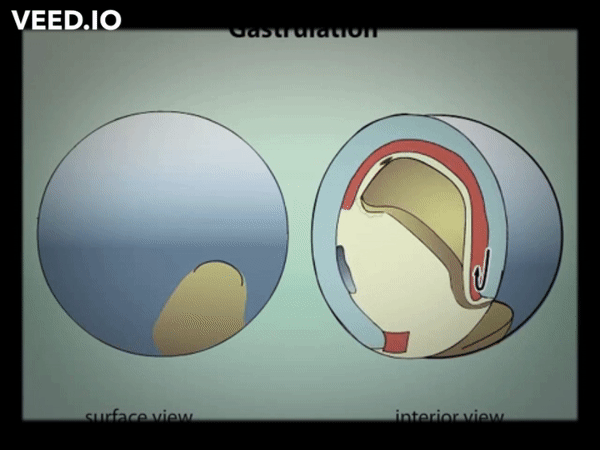 Source of Figures: Scott Gilbert – Developmental Biology
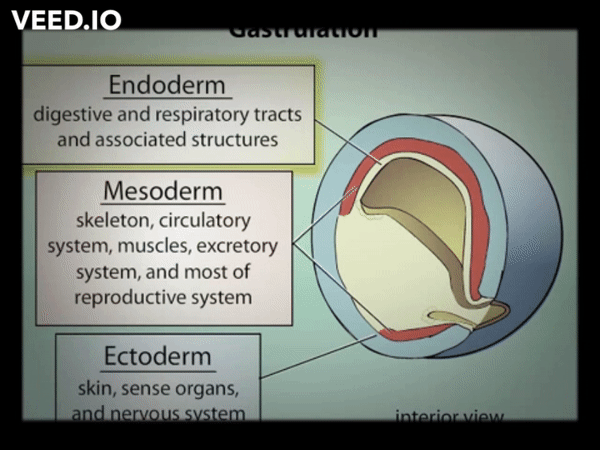 Part II: Cell fate determination
fate map of the blastula
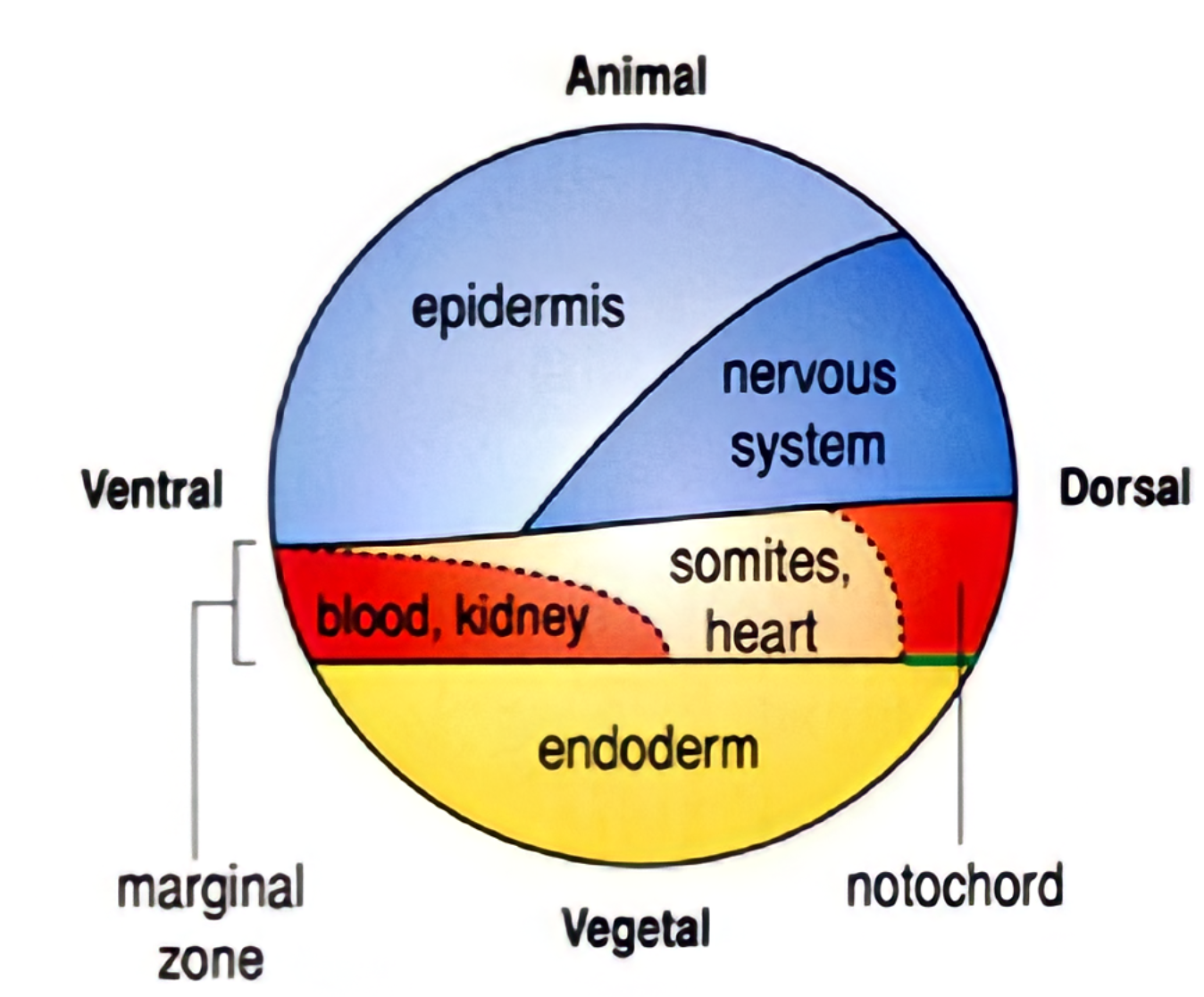 fate map
cell fate determination

Cell fate determination: Process during which a cell is determined to develop a specific cell type, independent of its neighbourhood.
Hans Spemann was an influential developmental biologist in the 1920s
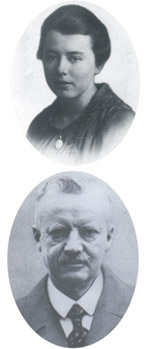 fate map:
neural cells
fate map:
skin cells
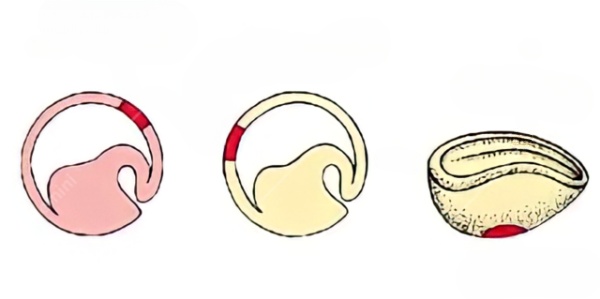 early gastrula
Hans Spemann
University of Freiburg (Germany)
Spemann’s transplantation experiments showed that early gastrula tissues are not pre-determined
Poll: Is the fate of the presumptive neural ectoderm already specified during early gastrulation?
Early gastrula: Cells are not committed to a cell fate
presumptive
neural tissue
place in region that
normally forms
epidermis
neural plate
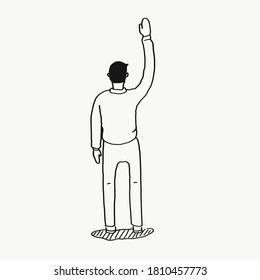 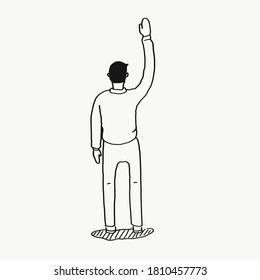 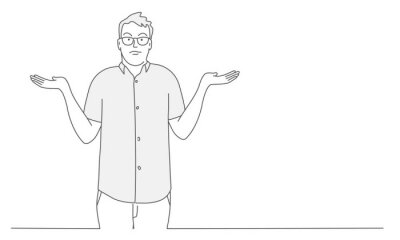 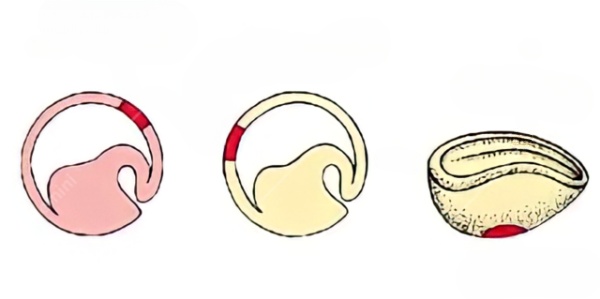 donor cells 
form epidermis
donor
acceptor
no
don’t
know
yes
left hand up
right hand up
transplanted cells adopt the fate of their new location
find original article here (in German): https://link.springer.com/content/pdf/10.1007/BF02267308.pdf
The cell fate of late gastrula tissues is determined
Late gastrula: Cells are committed to a cell fate
presumptive
neural tissue
place in region that
normally forms
epidermis
neural plate of acceptor
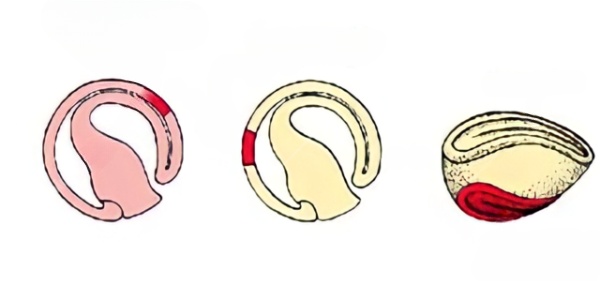 donor
acceptor
second neural plate forms
from donor cells
transplanted cells retain the cell fate of their origin
find original article here (in German): https://link.springer.com/content/pdf/10.1007/BF02267308.pdf
How do cells know what they should become?
In 1924, Hilde Mangold and Hans Spemann showed that the dorsal blastopore lip instructs gastrulation
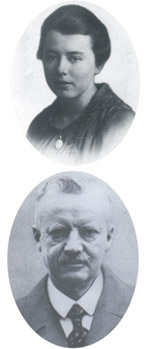 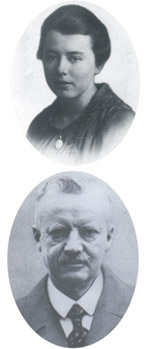 Hilde Mangold
Hans Spemann
link to original article: https://link.springer.com/article/10.1007/BF02108133
University of Freiburg (Germany)
The dorsal blastopore lip induces gastrulation and neural plate formation
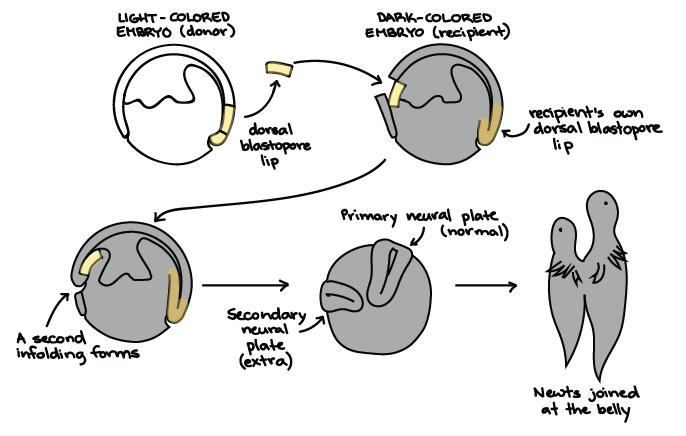 In 1935, Spemann received the Nobel prize for his discoveries
The blastopore lip can induce and organise the development of an entire orgasim
How is the Spemann-Mangold organizer specified?
Spemann-Mangold organizer
How does the Spemann-Mangold organizer instruct cell fates during gastrulation?
Morphogens are secreted molecules that control the cell fate of neighbouring cells
source of
morphogen
morphogen gradient
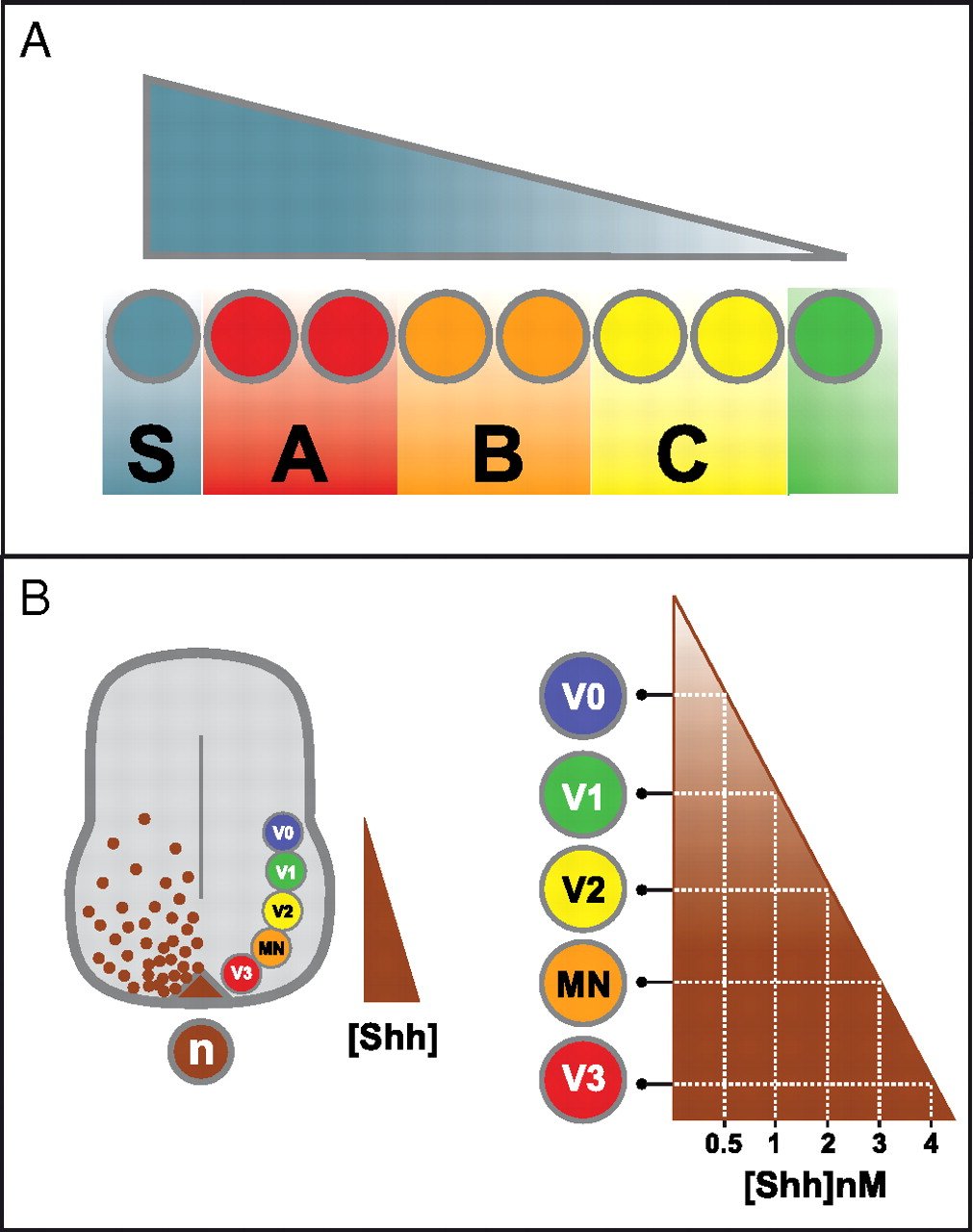 Integration of multiple morphogen gradients can instruct localized cell fates
+
Wnt/-catenin
VegT, Vg1
morphogen gradients that are tilted to each other encode spatial information
Integration of multiple morphogen gradients can instruct localized cell fates
+
few more
steps
organizer
Wnt/-catenin
VegT, Vg1
Note: more molecules and gradients are involved. I simplified here!
The specified organizer secretes morphogens that induce cell fates
+
few more
steps
Wnt/-catenin
VegT, Vg1
organizer secretes:
noggin, chordin, ...
morphogen gradients that are tilted to each other encode spatial information
Interconnection of cell movement and specification creates a dynamics self-organizing system
Morphogen gradients
Change cell fate
cells move
To understand such complex dynamics, modern developmental biology often makes use of mathematical and computational models  of the processes involved.
Summary
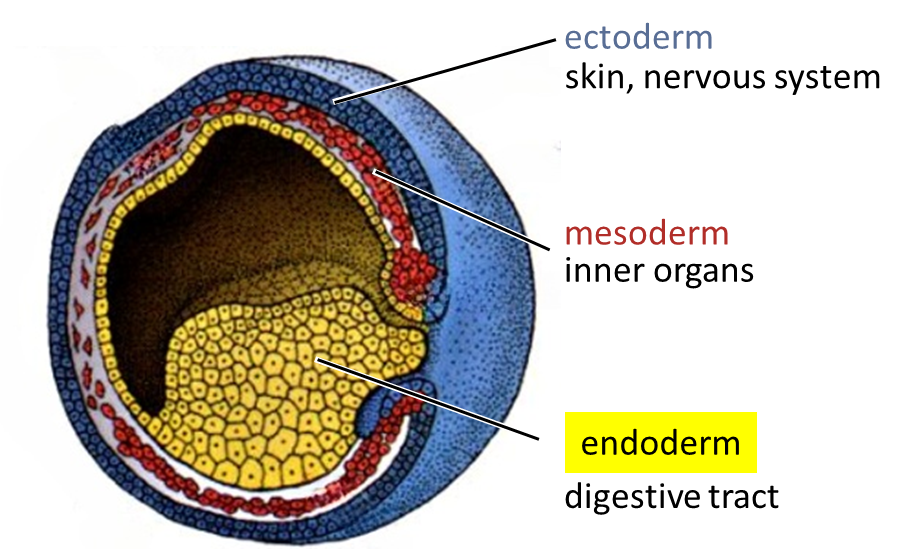 1. Gastrulation:
movement and specification of cells
forming three germ layers:
endoderm, mesoderm, ectoderm

2. Cell fate map  cell fate determination

3. Spemann & Mangold defined the blastopore lip as an organizer of development

4. Multi-dimensional morphogen gradients pattern the embryo

5. Robust embryonic development results from self-organizing dynamic process
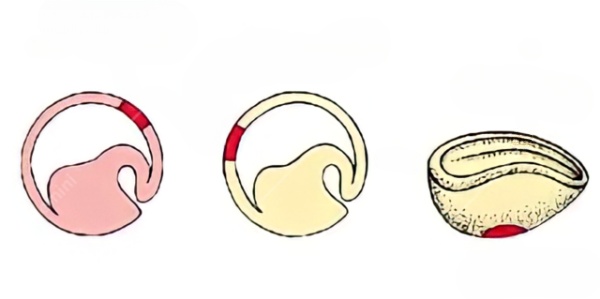 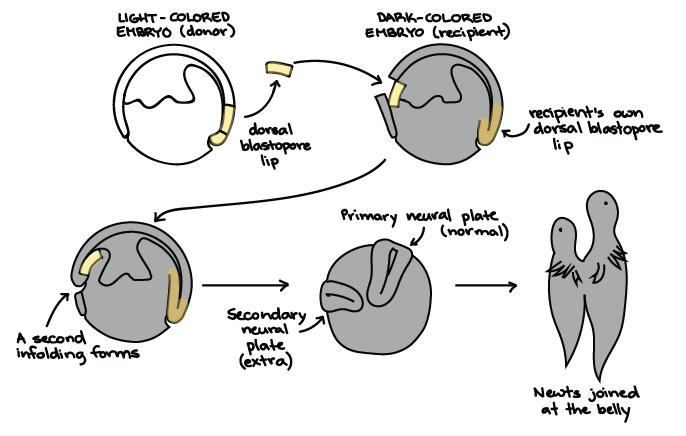 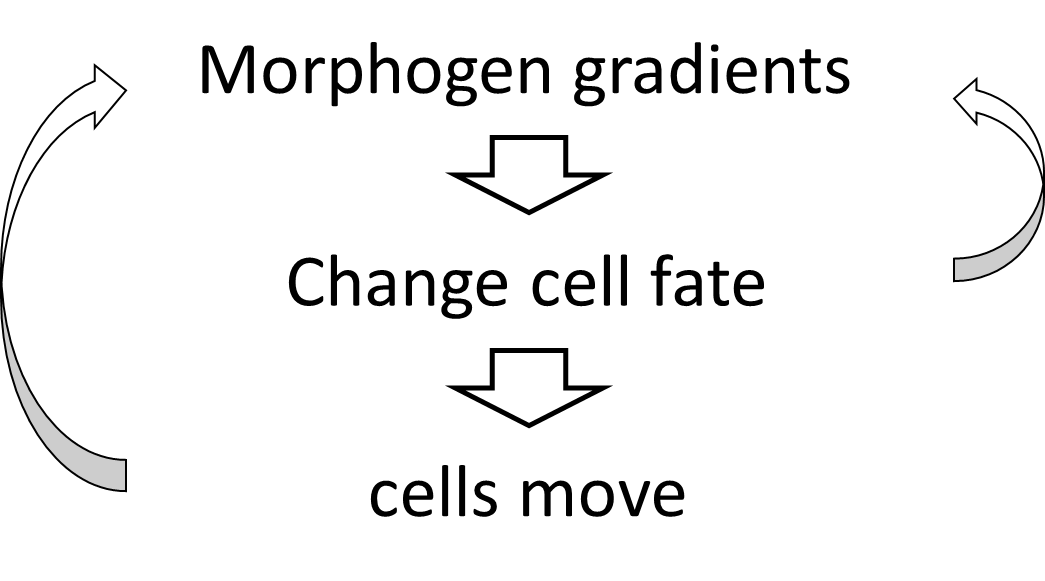 Find slides and original Spemann articles here: www.towbinlab.org